10074: Take the Land
★★★☆☆
題組：Problem Set Archive with Online Judge
題號：10032: Take the Land
解題者：蔡光裕
解題日期：2014年4月30日
題意：給定一張地圖，0代表土地，1代表有樹種植在上面，計算出最大的土地矩形面積。
1
題意範例： 6 7
	0 1 1 0 1 1 0
	0 0 0 0 0 1 0
	1 0 0 0 0 0 1
	0 1 0 0 0 0 1
	1 1 0 0 0 1 0
	1 1 0 1 1 0 0 
	
	12

解法：每個位置都當作矩形的底部，分析往上的最遠距離，再分析以此高度往左和往右最遠可到多少，最後再算出矩形面積，找出最大值，即為答案。
2
解法範例： 4 4 	0 0 1 0		向上可延伸:	1 1 0 1	
                        	0 0 0 0				2 2 1 2	
            		1 1 0 0				0 0 2 3
                           	0 0 0 0				1 1 3 4
向左可延伸:	1 2 0 1		向右可延伸:	2 1 0 1
		1 2 3 4				4 3 2 1
		0 0 1 2				0 0 2 1
		1 2 3 4				4 3 2 1

到頂後可以向左延伸:	到頂後可以向右延伸:
	1 2 0 1				2 1 0 1
3
解法範例(待續)：向左:	1 2 0 1		向右:	2 1 0 1
                        		1 2 3 4			4 3 2 1	 
				0 0 1 2			0 0 2 1
				1 2 3 4			4 3 2 1





向上延伸後可以向左延伸:	向上延伸後可以向右延伸:
	1 2 0 1				2 1 0 1
	1 2 3 1				2 1 2 1
	0 0 1 1				0 0 2 1
	1 2 1 1				4 3 2 1
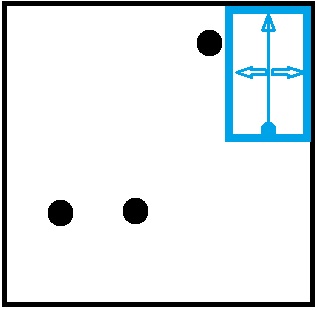 4
解法範例(待續)：窮舉每個點的面積，
(向上延伸後向左的最遠距離+向右的最遠距離-1)*高
即為以此點為矩形底部時最大的矩形面積，找出最大值即為答案。

討論 : 無
5